IZMAKSU UN IEGUVUMU ANALĪZESSAGATAVOŠANAS METODIKA
Darbības programmas «Izaugsme un nodarbinātība» 5.6.2. specifiskā atbalsta mērķa «Teritoriju revitalizācija, reģenerējot degradētās teritorijas atbilstoši pašvaldību integrētajām attīstības programmām» un 13.1.3. specifiskā atbalsta mērķa «Atveseļošanas pasākumi vides un reģionālās attīstības jomā» 13.1.3.3. pasākuma «Teritoriju revitalizācija uzņēmējdarbības veicināšanai pašvaldībās» projektiem
Darbības programmas «Izaugsme un nodarbinātība» specifiskā atbalsta mērķa 3.3.1. «Palielināt privāto investīciju apjomu reģionos, veicot ieguldījumus uzņēmējdarbības attīstībai atbilstoši pašvaldību attīstības programmās noteiktajai teritoriju ekonomiskajai specializācijai un balstoties uz vietējo uzņēmēju vajadzībām» projektiem


2022
SATURS
Izmantotie saīsinājumi						
IIA izstrādes procesā izmantojamie dokumenti				
IIA metodikas mērķis						
IIA veikšanas pamatprincipi						
1. IIA izstrādes uzdevumi						
	1.1. Projekta identifikācija un projekta ieviešanas alternatīvas		
	1.2. Finanšu analīze						
	1.3. Sociālekonomiskā analīze					
	1.4. Risku un jutīguma analīze					
2. IIA izstrādes forma un tās saturs					
	2.1. 1.grupa – darba lapas					
	2.2. 2.grupa - aprēķinu, rezultātu, pieņēmumu un kontroles lapas			
	2.3. 3.grupa - PIV lapas  					
3. IIA ziņojums
IZMANTOTIE SAĪSINĀJUMI
AL	 	– aprēķinu lapa
B/C	 	– ieguvumu un izmaksu attiecība
DL	 	– darba lapa
DP	 	– darbības programma
ES	 	– Eiropas Savienība
ENPV 		– ekonomiskā neto pašreizējā vērtība
ERR	 	– ekonomiskā ienesīguma norma
FNPVc	 	– finansiālais investīciju neto tagadnes ienesīgums
FNPVk 		– finansiālais kapitāla neto tagadnes ienesīgums
FRRc	 	– finanšu iekšējā investīciju peļņas norma
FRRk	 	– finanšu iekšējā kapitāla peļņas norma
IIA 		– izmaksu un ieguvumu analīze
IIN	 	– iedzīvotāju ienākumu nodoklis
IKP		– iekšzemes kopprodukts
MK 		– Ministru kabinets
MK noteikumi Nr.593 	– Ministru kabineta 2015.gada 13.oktobra noteikumi Nr.593 «Darbības programmas «Izaugsme un nodarbinātība» 3.3.1. specifiskā 			atbalsta mērķa «Palielināt privāto investīciju apjomu reģionos, veicot ieguldījumus uzņēmējdarbības attīstībai atbilstoši pašvaldību 			attīstības programmās noteiktajai teritoriju ekonomiskajai specializācijai un balstoties uz vietējo uzņēmēju vajadzībām» īstenošanas 			noteikumi»
MK noteikumi Nr.645 	– Ministru kabineta 2015.gada 10.novembra noteikumi Nr.645 «Darbības programmas «Izaugsme un nodarbinātība» 5.6.2. specifiskā 			atbalsta mērķa «Teritoriju revitalizācija, reģenerējot degradētās teritorijas atbilstoši pašvaldību integrētajām attīstības programmām» īstenošanas 		noteikumi»
MS		– Microsoft
RL 		– rezultātu lapa
PIV 		– projekta iesnieguma veidlapa
PVN 		– pievienotās vērtības nodoklis
SAM 3.3.1. 		– 3.3.1. specifiskais atbalsta mērķis «Palielināt privāto investīciju apjomu reģionos, veicot ieguldījumus uzņēmējdarbības attīstībai atbilstoši 			pašvaldību attīstības programmās noteiktajai teritoriju ekonomiskajai specializācijai un balstoties uz vietējo uzņēmēju vajadzībām»
SAM 5.6.2.	 	– 5.6.2. specifiskais atbalsta mērķis "Teritoriju revitalizācija, reģenerējot degradētās teritorijas atbilstoši pašvaldību integrētajām attīstības 			programmām" un 13.1.3. specifiskais atbalsta mērķis "Atveseļošanas pasākumi vides un reģionālās attīstības jomā" 13.1.3.3. pasākums "Teritoriju 		revitalizācija uzņēmējdarbības veicināšanai pašvaldībās"
IIA IZSTRĀDES PROCESĀ IZMANTOJAMIE DOKUMENTI
Ministru kabineta 2014.gada 16.decembra noteikumi Nr.784 "Kārtība, kādā Eiropas Savienības struktūrfondu un Kohēzijas fonda vadībā iesaistītās institūcijas nodrošina plānošanas dokumentu sagatavošanu un šo fondu ieviešanu 2014.–2020.gada plānošanas periodā". 
Pieejams: http://likumi.lv/doc.php?id=271368  
 Guide to Cost-Benefit Analysis of Investment Projects Economic appraisal tool for Cohesion Policy 2014-2020. 
Pieejams: http://ec.europa.eu/regional_policy/sources/docgener/studies/pdf/cba_guide.pdf 



Ministru kabineta 2015.gada 13.oktobra noteikumi Nr.593 "Darbības programmas "Izaugsme un nodarbinātība" 3.3.1. specifiskā atbalsta mērķa "Palielināt privāto investīciju apjomu reģionos, veicot ieguldījumus uzņēmējdarbības attīstībai atbilstoši pašvaldību attīstības programmās noteiktajai teritoriju ekonomiskajai specializācijai un balstoties uz vietējo uzņēmēju vajadzībām" īstenošanas noteikumi". 
Pieejams: http://likumi.lv/ta/id/277959 


Ministru kabineta 2015.gada 10.novembra noteikumi Nr.645 "Darbības programmas "Izaugsme un nodarbinātība" 5.6.2. specifiskā atbalsta mērķa "Teritoriju revitalizācija, reģenerējot degradētās teritorijas atbilstoši pašvaldību integrētajām attīstības programmām" īstenošanas noteikumi". 
Pieejams: http://likumi.lv/ta/id/278254
SAM 
3.3.1.
SAM 
5.6.2.
IIA METODIKAS MĒRĶIS
IIA metodikas mērķis ir atvieglot SAM 3.3.1. un SAM 5.6.2. projektu iesniedzējiem IIA sagatavošanu un PIV aizpildīšanu.

IIA veikšanai ir izveidots automatizēts matemātiskais modelis Microsoft Excel formātā, kurā, ievadot projekta finanšu informāciju, var iegūt:
prognozi par projekta neto naudas plūsmu, kas ļauj noteikt, vai visos projekta dzīves cikla gados ir ieplānots atbilstošs finansējums;
prognozi par projekta lietderīgumu;
kontroles iespējas SAM 3.3.1. un SAM 5.6.2. izmaksu ierobežojumu nosacījumu izpildi un obligāto ieguvumu izpildi;
rezultātu datu kopu, kuru var izmantot PIV 4. pielikuma «Projekta izmaksu efektivitātes novērtēšana» aizpildīšanai.
IIA VEIKŠANAS PAMATPRINCIPI
IIA  sastāv no analīzes sadaļas un ziņojuma sadaļas (brīvā formā (49.slaids))
Analīzes sadaļai ir četras galvenās daļas:
Projekta ieviešanas alternatīvu analīze;
Finanšu analīze;
Sociālekonomiskā (ekonomiskā) analīze;
Riska un jutīguma analīze.


IIA jāveic, sagatavojot projekta iesniegumu. 
IIA ļauj projekta iesniedzējam pilnīgāk un objektīvāk izvērtēt projekta īstenošanas iespējas, nepieciešamo finansējumu un iespējamos projekta rezultātus, tādējādi palīdzot efektīvāk plānot projekta budžetu un pamatot projekta nepieciešamību.

IIA galvenokārt tiek apskatīti divi izmaksu un ieguvumu veidi:
Finansiālās izmaksas un ieguvumi – projekta dzīves ciklā plānotās investīciju un darbības izmaksas, kā arī paredzamie ieņēmumi;
Ekonomiskās izmaksas un ieguvumi – projekta dzīves ciklā plānotās izmaksas un ieguvumu gan tiešajiem, gan netiešajiem projekta labuma saņēmējiem, tai skaitā sabiedrībai kopumā.

IIA veic atbilstoši MK noteikumiem Nr.593 un MK noteikumiem Nr.645, ievērojot, ka projekta ekonomiskā ienesīguma norma ir lielāka par sociālā diskonta likmi (pieci procenti) un projekta ekonomiskā neto pašreizējā vērtība ir lielāka par nulli. IIA ietvaros obligāti jāveic finanšu analīzi un ekonomisko analīzi. Riska novērtējuma un jutīguma analīze nav obligāta.
1.IIA IZSTRĀDES UZDEVUMI
IIA DEFINĪCIJA  UN  MĒRĶI
Definīcija 
IIA ir publiskā sektora investīciju projektu analīzes metode, kur projekta izmaksas un ieguvumi tiek aprēķināti naudas 
izteiksmē fiksētā laika periodā un tiek salīdzināta ieguvumu un izmaksu diskontētās naudas plūsma.


Mērķi: 
Labākās iespējamās alternatīvas izvēle;
Izmaksu un finanšu resursu apzināšana projekta īstenošanai;
Projekta ietekme uz īstenošanas teritoriju un mērķa grupām (ekonomiskie  ieguvumi un izmaksas);
Projekta jutīgums un riski, to finansiālā un ekonomiskā ietekme.


IIA pamatprincipi:

Projektiem, kam jāizstrādā IIA, jābūt ar pozitīvu ekonomisko atdevi un jāveicina ES reģionālās politikas mērķu sasniegšanu;
Projektiem ir jānodrošina finanšu ilgtspēja (projekta finansiālā noturība) pēc ES līdzfinansējuma saņemšanas;
Projektiem ir jāpamato ES līdzfinansējuma nepieciešamība;
Jāaprēķina projekta investīciju finansiālais ienesīgums un kapitāla finansiālais ienesīgums;
IIA izmantojamā projekta alternatīvu finanšu analīzes veikšanas metode ir papildus izmaksu metode (incremental method), kas salīdzina dažādu projekta ieviešanas alternatīvu naudas plūsmas;
Projekta finanšu un ekonomiskajā analīzē izmanto diskontētās naudas plūsmas metodi.
1.1.
PROJEKTA IDENTIFIKĀCIJA UN PROJEKTA IEVIEŠANAS ALTERNATĪVAS
PROJEKTA IEVIEŠANAS ALTERNATĪVU ANALĪZE
Projekta ieviešanas alternatīvu analīze nepieciešama, lai izvēlētos optimālāko un efektīvāko plānotā projekta, kas paredz identificētās vajadzības vai problēmas risināšanu, ieviešanas scenāriju.



Šis IIA posms sastāv no trim soļiem:
Projekta identifikācija un PROJEKTA IEVIEŠANAS ALTERNATĪVAS
PROBLĒMA ir šķērslis, kas neļauj sasniegt vēlamo situāciju/rezultātu; neatbilstība starp lietu pašreizējo un vēlamo stāvokli. 
Izvērtējot esošo situāciju un svarīgākās attīstības tendences saistībā ar konkrēto projekta ieceri, identificē konkrētas problēmas. Problēmas identificē, organizējot projektu darba grupu sanāksmes. Svarīgi, ka tiek iesaistīti visi pārvalžu, domes nodaļu vadītāji. Problēmas identificēšana, definēšana un paskaidrošana ietver: problēmas konstatēšanu, ietekmējošo apstākļu noskaidrošanu, iespējamo grūtību noteikšanu, problēmas galveno jautājumu noteikšanu, problēmas analizēšanu, apkopojot faktus un informāciju par iespējamo problēmu cēloņiem.

Jāņem vērā:
Pamatojama mērķa grupas problēmsituācija, nevis pašvaldības problēmsituācija, ja vien tās darbinieki nav projekta mērķa grupa;
Ieteicams problēmas aktualitātes pamatojumu sākt ar vispārīgu situācijas aprakstu Latvijā, tālāk aprakstīt situāciju reģionā, līdz nonākam līdz padziļinātai analīzei pašvaldībā;
Problēmas apraksts faktiski ir vienīgā vieta projekta iesniegumā, kurā iespējams pārliecināt vērtētājus par projekta nozīmīgumu;
Nepieciešams izvēlēties problēmu, kuras atrisināšana iespējama projekta ietvaros un tam būs pieejami nepieciešamie resursi - laiks, cilvēkresursi, finanses;
Izmantojiet statistiku, var atsaukties uz pētījumiem un sniegt informāciju par to, kas līdz šim darīts šajā problēmsituācijā.
Projekta mērķu definēšana
Mērķis izriet no definētās problēmas. Definējot projekta mērķus, jāievēro:
Mērķim ir jābūt atbilstošiem MK noteikumiem Nr.593  un MK noteikumiem Nr.645;
Mērķim jābūt – īsam, konkrētam un problēmai atbilstošam;
Projekta vispārīgajam ilgtermiņa mērķim jāatspoguļo to, KĀ projekta iesniedzējs vēlas ietekmēt sabiedrību, tās daļu (sociālekonomiskie ieguvumi);
Projekta tiešais mērķis parāda to, KO tieši projekta iesniedzējs ir iecerējis sasniegt konkrētajā projektā;
Formulējot mērķus, izmantojiet atslēgas vārdus (sekmēt, rosināt, veicināt, uzlabot, ietekmēt...).
Projekta uzdevumi
Projekta uzdevumi nosaka, kas konkrēti tiks paveikts projekta ietvaros, lai tuvinātos izvirzītajam mērķim;
Projekta uzdevumiem jābūt konkrētiem; ar precīzi formulētu paredzamo galarezultātu; izpildāmiem konkrētā laikposmā;
Uzdevumi pierāda, ka jums ir pilnīgi skaidrs, ko jūs gribat panākt, un ka jums ir kritēriji, pēc kuriem novērtēt rezultātus;
Tieši no projekta uzdevumu formulējuma atkarīga finansētāja izpratne par jūsu projekta saturu un apjomu;
Uzdevumu formulējumā ieteicams lietot konkrētus kvantitatīvus un kvalitatīvus lielumus.
Projekta loģiskās plānošanas metode
Loģiskās plānošanas matrica atbild uz šādiem jautājumiem: 
Kādus mērķus projektā paredzēts sasniegt?
Kādā veidā plānots sasniegt rezultātus?
Kādi riska faktori var ietekmēt projekta mērķa sasniegšanu?
Kā varēs novērtēt projekta gaitā sasniegtos mērķus?
Kādi informācijas avoti nepieciešami projekta izvērtēšanai?
Kādi resursi (cilvēkresursi, finanses, materiāltehniskais nodrošinājums) nepieciešami projekta ieviešanai?
Jānorāda objektīvi pārbaudāmi indikatori, kas ir izmērāmi rādītāji un kas atspoguļo to, vai projekta mērķi ir sasniegti ikvienā projekta pakāpē un, vai tie ir sasniegti noteiktajā laikā.
1.2.
FINANŠU ANALĪZE
FINANŠU ANALĪZE
Finanšu analīze sastāv no četriem soļiem, kuru mērķis ir izvērtēt, vai pieejamie finanšu resursi būs pietiekami, lai segtu projekta izmaksas tā ieviešanas un uzturēšanas fāzēs:
Metodes un pieņēmumu definēšana finanšu analīzes veikšanai un plānotās naudas plūsmas sastādīšana;
Projektu finanšu darbības rādītāju aprēķināšana;
Projekta finansējuma deficīta likmes aprēķināšana;
Projekta finansiālā noturīguma analīze.

Finanšu analīzes mērķis ir noteikt projekta finansiālo ienesīgumu, ja tāds ir paredzams, projekta finansēšanas iespējas, kā arī ES līdzfinansējuma apjomu.

Galvenie rādītāji:
1.3.
SOCIĀLEKONOMISKĀ ANALĪZE
SOCIĀLEKONOMISKĀ ANALĪZE
Kopumā sociālekonomisko analīzi var iedalīt trīs soļos:
Finanšu aprēķinu fiskālās korekcijas (PVN no investīciju izmaksām bez darbaspēka izmaksām, IIN no darba spēka izmaksām);
Ārējo faktoru (netiešo ekonomisko ieguvumu un izmaksu) novērtēšana un iekļaušana aprēķinos (ERR);
Projekta kopējās ekonomiskās atdeves novērtēšana (ENPV, ERR, B/C).




Galvenie rādītāji:
SOCIĀLEKONOMISKĀ ANALĪZE - IEGUVUMI
Tabulā ir minēti piemēri sociālekonomiskajiem ieguvumiem.
Sociālekonomiskie ieguvumi (ietekmes rādītāji) ir jāizsaka naudas izteiksmē, lai varētu tos iekļaut IIA!
SOCIĀLEKONOMISKĀ ANALĪZE – IEGUVUMI (turpinājums)
SOCIĀLEKONOMISKĀ ANALĪZE - Zaudējumi
Tabulā ir minēti piemēri sociālekonomiskajiem zaudējumiem.
1.4.
RISKU UN JUTĪGUMA ANALĪZE
RISKU UN JUTīGUMA ANALĪZE (nav obligāta)
Jutīguma un risku analīzes posms ietver šādus soļus:
Jutīguma analīze;
Risku analīze.

Jutīguma analīze
Lai veiktu projekta stabilitātes izpēti un noskaidrotu projekta sasniedzamo rezultātu atkarību (jutīgumu) no ietekmējošo parametru svārstībām un to iespējamām izmaiņām, tiek izmantota jutīguma analīze. Tās mērķis ir noteikt projekta kritiskos mainīgos.
Jutīguma analīzes posms ietver šādus soļus:
Mainīgo identifikācija;
Savstarpēji saistīto mainīgo izslēgšana;
Elastīguma analīze;
Kritisko mainīgo izvēle;
Scenāriju analīze.
JUTĪGUMA ANALĪZE - MAINĪGO IDENTIFIKĀCIJA
Šajā IIA jutīguma analīzes solī jāidentificē visi svarīgākie mainīgie lielumi un pieņēmumi, kas var ietekmēt projekta sasniedzamos rezultātus, sagrupējot tos atbilstošās klasifikācijas kategorijās.
Savstarpēji saistīto mainīgo izslēgšana
Identificējot mainīgos, jāpārbauda un jāizslēdz savstarpēji saistīto mainīgo izmantošana projekta aprēķinos, jo tie izraisa dubultu kalkulāciju un var sagrozīt projekta sasniedzamos rezultātus. Izmantojot projekta pieņēmumos prognozes darba ražīgumam un vispārējam ražīgumam, pēdējais jau iekļauj sevī pirmo mainīgo. Tādēļ jācenšas izmantot pēc iespējas neatkarīgus mainīgos, aprēķinos izslēdzot mazāk nozīmīgu mainīgo.
JUTĪGUMA ANALĪZE – ELASTĪGUMA ANALĪZE
Elastīguma analīzē procentuāli izmaina izvēlētos projekta mainīgos un novēro, kā tādējādi mainās finanšu un ekonomiskās darbības rādītāji.
JUTĪGUMA ANALĪZE - Kritisko mainīgo izvēle
Šajā IIA jutīguma analīzes solī jānosaka projekta kritiskie mainīgie.
RISKU ANALĪZE
Risku analīze tiek veikta, lai:
identificētu būtiskos ar projekta īstenošanu saistītos riskus;
novērtētu risku iestāšanās sekas;
definētu risku vadības pasākumus.

Risku analīze ietver:
kritisko mainīgo iespējamo vērtību varbūtības sadalījuma noteikšanu;
kritiskā mainīgā paredzamās vērtības noteikšanu;
risku pārvaldības pasākumu definēšanu.
RISKU ANALĪZE
Kritisko mainīgo iespējamo vērtību varbūtības sadalījumu nosaka izmantojot:
Kvantitatīvo pieeju – vēsturisko datu pielietojums, statistisko metožu izmantošana
Kvalitatīvā pieeju – ekspertu vērtējums
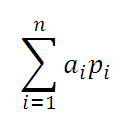 Kritiskā mainīgā vērtību nosaka ar formulu

ai –mainīgā vērtības iespējamo izmaiņu lielums (procentos vai mainīgā absolūtā vērtība);
pi – atbilstošo mainīgā vērtības iespējamo izmaiņu iestāšanās varbūtība.
RISKU ANALĪZE
Nākamais solis ir ENPV paredzamās vērtības noteikšana – tajā ENPV vērtība ir jānosaka pie aprēķinātās kritiskā mainīgā paredzamās vērtības
Risku pārvaldības pasākumu definēšana 
Jāraksturo risku pārvaldības pasākumi, ko plānots veikt projekta ietvaros, lai novērstu risku iestāšanos vai mazinātu to ietekmi.
2.IIA IZSTRĀDES FORMA UN TĀS SATURS
VISPĀRĪGA INFORMĀCIJA
IIA forma sastāv no 25 MS Excel izklājlapām. 
No tām:

viena lapa – «Dati par projektu» ir titullapa, kurā identificē projekta iesniedzēju un citus projekta galvenos parametrus;
vienpadsmit DL – (no «1.1.A. Iesniedzējs» līdz «1.3.2. Partneris-komersants-2», kurās ievada projekta iesniedzēja un katra sadarbības partnera izmaksu plūsmu;
septiņas DL (no «2. DL invest.n.pl.BEZ pr.» līdz «8.DL jut. Analīze-Fin.»), kurās ievada papildinfomāciju IIA aprēķinu veikšanai aprēķinot atbilstošus finanšu, ekonomiskās un jutīguma analīzes rādītājus;
trīs DL (no «9. DL 2.pielikums» līdz «11.DL PIV 4.pielikums»), kurās ievada informāciju PIV pielikumu atbilstošai aizpildīšanai;
viena aprēķinu lapa – («12. AL budžets kopā») tajā rezultāti ģenerējas no iepriekš darba lapās ievadītajiem datiem;
viena pieņēmumu lapa– («Pieņēmumi») tajā norāda datu avotus un aprēķinus IIA aprēķinos piemērotajiem mainīgajiem (piemēram, ieņēmumu, darbības izmaksu, atlikušās vērtības un kredīta maksājumu aprēķins vai arī sociālekonomisko ieguvumu aprēķins) 
divas lapas satur informāciju, kuru nepieciešams kopēt uz projekta iesniegumu (no «9. PIV 2.pielikums» līdz «11. PIV 4.pielikums» kā arī nosaka projekta iesniedzēja un katra sadarbības partnera individuālo ERAF līdzfinansējuma likmi;
viena pārbaudes lapa («13. Kontroles lapa» ), kurā pārbauda kritēriju, MK noteikumu ierobežojumu izpildi.


Jāņem vērā, ka šūnas, kuras nav nepieciešamas projekta informācijas ievadīšanai, ir aizsargātas, un rediģēt tās nav iespējams!

Izklājlapa «Pieņēmumi» nav aizsargāta, nodrošinot iespēju to papildināt ar visiem nepieciešamiem datu aprēķiniem!
Aizpildot formas, īpaši jāpievērš uzmanību apzīmējumiem!
Lauku apzīmējumi ir vienādi visās lapās!
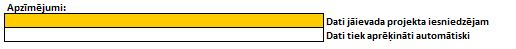 TITULLAPA (izklājlapa «Dati par projektu»)
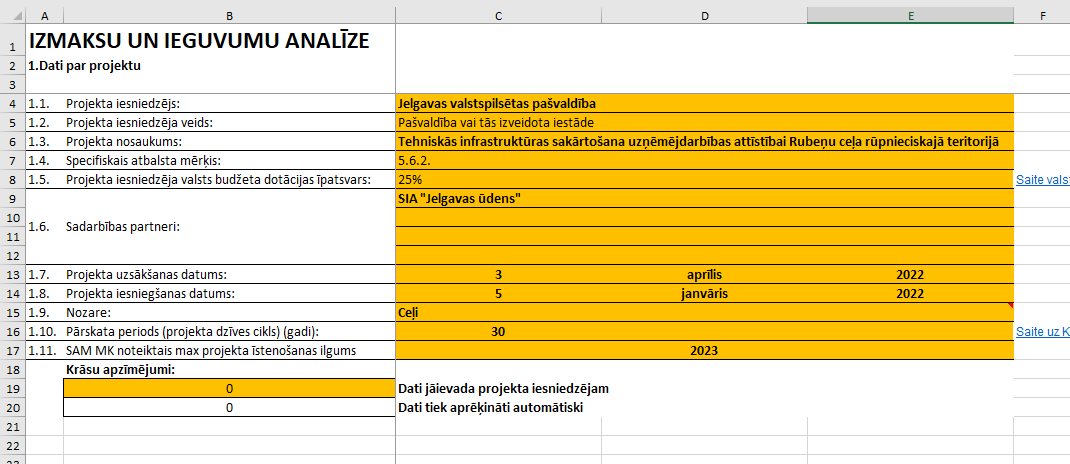 1.1. lauks - ierakstiet projekta iesniedzēju
1.2. lauks - izvēlieties projekta iesniedzēja veidu
1.3. lauks - ierakstiet projekta nosaukumu
1.4. lauks - izvēlieties SAM, kura ietvaros tiek gatavots projekts
1.5. lauks - ierakstiet atbilstošu valsts budžeta dotācijas pašvaldībai īpatsvaru (izmantojiet blakus norādīto saiti uz VARAM mājas lapu datu izvēlei )
1.6. lauks - ierakstiet projektā plānotos sadarbības partnerus 
1.7. lauks - izvēlieties projekta uzsākšanas datumu, mēnesi un gadu
1.8. lauks – izvēlieties projekta iesniegšanas datumu, mēnesi un gadu
1.9. lauks – izvēlieties projektam atbilstošo nozari
1.10. lauks – norādiet nozarei atbilstošu pārskata periodu gados (izmantojiet blakus norādīto saiti uz Regulas 480/2014 1.pielikumu datu izvēlei)
1.11. lauks – norādiet SAM MK noteikumos noteikto maksimālo projekta īstenošanas ilgumu
Svarīgi!
Pirms uzsākt IIA modeļa aizpildīšanu, nepieciešams identificēt, vai projekta iesniedzējs un sadarbības partneri, kuri nav privātie komersanti, vēlēsies katrs savu individuālo ERAF līdzfinansējuma likmi. Ja tāda nepieciešamība ir konstatēta, sadarbības partneriem ir jāveic atsevišķa IIA (ieteicams gadījumos, kad vienā projektā ir paredzēti savstarpēji nesaistīti objekti) – tikai tādā veidā ir iespējams noteikt katra sadarbības partnera individuālo ERAF līdzfinansējuma likmi MK noteikumu 19.2.apakšpunktā noteiktajām darbībām.
2.1.
1.grupa – darba lapas
DL un to aizpildīšanas kārtība
Piemēram:
Ja projektā paredzēts projekta iesniedzējs bez sadarbības partneriem un ja projektā nav paredzēts valsts atbalsts, no pirmās grupas DL jāaizpilda tikai viena DL:
	1.1.A. Iesniedzējs

Ja projektā paredzēts projekta iesniedzējs, kurš plāno tikai valsts atbalsta darbības, kā arī sabiedrisko pakalpojumu sniedzējs, kurš pats sedz savas izmaksas*, un divi privātie komersanti, jāaizpilda šādas pirmās grupas DL: 
	1.1.B. Iesniedzējs
	1.2.1.C. Partneris-1
	1.3.1. Partneris-komersants-1
	1.3.2. Partneris-komersants-2

Ja projektā paredzēts projekta iesniedzējs, kurš plāno gan valsts atbalsta darbības, gan arī darbības, kuras nav saistītas ar valsts atbalstu, kā arī cita pašvaldība kā sadarbības partneris, kurš neplāno valsts atbalsta darbības, un privātais komersants kā sadarbības partneris, jāaizpilda šādas pirmās grupas DL:
	1.1.A. Iesniedzējs
	1.1.B. Iesniedzējs
	1.2.1.A. Partneris-1
	1.2.1. Partneris-komersants-1
IIA modelis satur 18 DL, kurā jāievada pamatinformācija – projekta iesniedzēja 
un sadarbības partneru izmaksas – un kuras var iedalīt piecās grupās:

Pirmā grupa - DL, kurās ievada projekta izmaksas sadalījumā pa gadiem:
1.1.A. Iesniedzējs, 1.1.B. Iesniedzējs un 1.1.C. Iesniedzējs
1.2.1.A. Partneris-1, 1.2.1.B. Partneris-1 un 1.2.1.C. Partneris-1
1.2.2.A. Partneris-2 un 1.2.2.B. Partneris-2 un 1.2.2.C. Partneris-2
1.3.1. Partneris-komersants-1
1.3.2. Partneris-komersants-2

Otrā grupa - DL, kurās salīdzina projekta alternatīvas:
2. DL invest.n.pl.BEZ pr.
3. DL invest.n.pl.AR pr.

Trešā grupa - DL, kurā jānovērtē finansiālo ilgtspēju:
4.DL Finansiālā ilgtspēja

Ceturtā grupa - DL, kurā ievada sociālekonomiskos ieguvumus un zaudējumus un datus finanšu analīzes veikšanai:
5. DL soc.econom. analīze
6. DL finanšu analīze

Piektā grupa - DL, kurās var veikt (nav obligāti) jutīguma analīzi:
7.DL  jut. analīze-Soc.
8.DL jut. analīze-Fin.
Darba lapas, kurās ievada projekta izmaksas sadalījumā pa gadiem
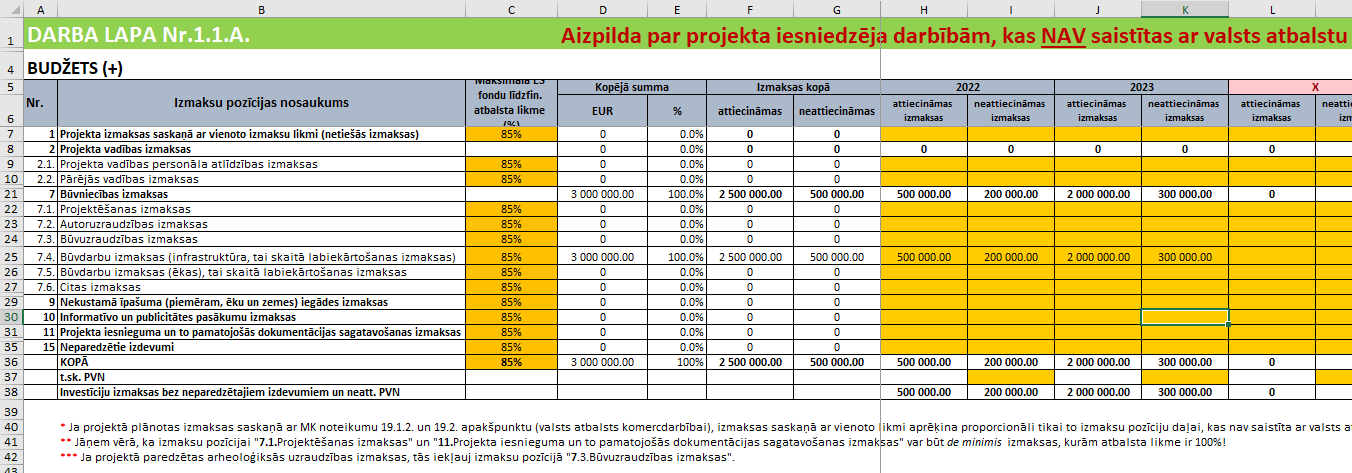 Šajās darba lapās var ievadīt informāciju par projekta izmaksu plūsmu individuāli:
1) projekta iesniedzējam (pašvaldībai vai tās iestādei, pašvaldības kapitālsabiedrībai, brīvostas pārvaldei vai speciālās ekonomiskās zonas pārvaldei);
2) diviem sadarbības partneriem, kuri nav privātie komersanti (pašvaldībai vai tās iestādei, pašvaldības kapitālsabiedrībai, tai skaitā sabiedrisko pakalpojumu sniedzējam);
3) diviem privātajiem komersantiem kā sadarbības partneriem
Ja projektā ir paredzēti vairāk sadarbības partneru, nekā modelī paredzēts, piemēram, trīs privātie komersanti vai trīs sadarbības partneri, kuri nav privātie komersanti, divu vai vairāku sadarbības partneru, kuriem ir vienādi projekta īstenošanas nosacījumi (viens un tas pats sadarbības partnera tips un sadarbības partneru grupā tiek īstenotas tikai MK noteikumu 19.1.apakšpunktā noteiktās darbības), izmaksu naudas plūsmas var apvienot vienā, pirms tam izveidojot katra sadarbības partnera darba lapu izmaksu plūsmu kopijas, un katru individuālo izmaksu plūsmu konsolidējot kādā no IIA modeļa pamata darba lapām.

Projekta iesniedzējam un sadarbības partneriem ir paredzētas atsevišķas izmaksu plūsmas, lai  aprēķinātu individuālos finansēšanas plānus sadalījumā pa valsts atbalsta veidiem (9. PIV 2.pielikums)  un precīzi noteiktu finansējuma avotu sadalījumu.
Darba lapas, kurās ievada projekta izmaksas sadalījumā pa gadiem
Citi aspekti, kas jāņem vērā:

DL pirmspēdējā rindā «t.sk. PVN» ir jānorāda neattiecināmajās izmaksās ietvertais PVN, kā rezultātā DL pēdējā rindā «Investīciju izmaksas bez neparedzētajiem izdevumiem un neatt. PVN» tiek aprēķināts automātiski.
Izmaksu pozīcijās «7.1.Projektēšanas izmaksas  (de minimis)» un «11. Projekta iesnieguma un to pamatojošās dokumentācijas sagatavošanas izmaksas (de minimis)» (privātajam komersantam attiecīgi «7.1. Projektēšanas izmaksas (tikai de minimis)» un «11. Projekta iesnieguma un to pamatojošās dokumentācijas sagatavošanas izmaksas (tikai de minimis)» ir noteikts izņēmums (atbilstoši MK Noteikumus Nr.593 61.punktam un MK Noteikumus Nr.645 62.punktam) – tās ir izmaksu pozīcijas, kurām saskaņā ar valsts atbalsta nosacījumiem var piemērot de minimis atbalstu – 100% likmi, ja netiek pārsniegta atbalsta saņēmējam noteiktā de minimis maksimālā atbalsta summa (atbilstoši nozarei, kurā atbalsta saņēmējs darbojas).
Sadarbības partneru izklājlapās DL šūnā C3 ir jāizvēlas sadarbības partneris.
Sadarbības partneru izklājlapās DL šūnā H3 ir jāizvēlas sadarbības partnera veids.
Sadarbības partneru, ja sadarbības partneris ir pašvaldība, DL augšpusē šūnā O3 jāizvēlas pašvaldībai atbilstošs valsts budžeta dotācijas īpatsvars (%), kuram, savukārt, projekta finansēšanas plānā automātiski tiek aprēķināts valsts budžeta dotācijas finansējuma apmērs. 
Sadarbības partneru izklājlapās (1.2.1.C. Partneris-1 un 1.2.2.C. Partneris-2) DL šūnā X3 ir jāatbild uz jautājumu: «Ja sadarbības partneris ir kapitālsabiedrība, vai pašvaldība sedz šo ieguldījumu līdzfinansējuma daļu» norādot izvēlni Jā vai Nē, līdz ar to izklājlapā 9. PIV 2.pielikums, šai sadarbības projekta darbībai līdzfinansējums aprēķināsies kā cits publiskais finansējums vai privātais finansējums.
DL 2. DARBĪBAS IZMAKSU UN IEŅĒMUMU UN INVESTĪCIJU NAUDAS PLŪSMAS APRĒĶINS  BEZ PROJEKTA
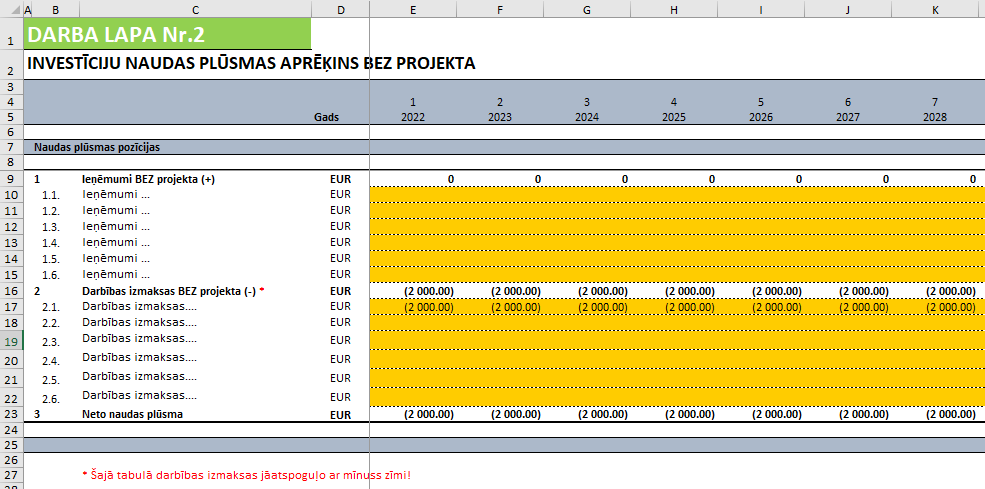 Naudas plūsma jāattēlo situācijai bez projekta.
Ja, piemēram, projektā ir plānots pārbūvēt ēku, kura iepriekš ir tikusi iznomāta, tad šajā DL iekļauj visus ieņēmumus un izmaksas (saistībā ar ēku), kas būtu, ja projekts netiktu īstenots.

Darbības izmaksas jānorāda ar mīnuss zīmi!

Ieņēmumu un darbības izmaksu pozīcijas vispirms nepieciešams nodefinēt DL3.
DL 3. DARBĪBAS IZMAKSU UN IEŅĒMUMU UN INVESTĪCIJU NAUDAS PLŪSMAS APRĒĶINS AR PROJEKTU
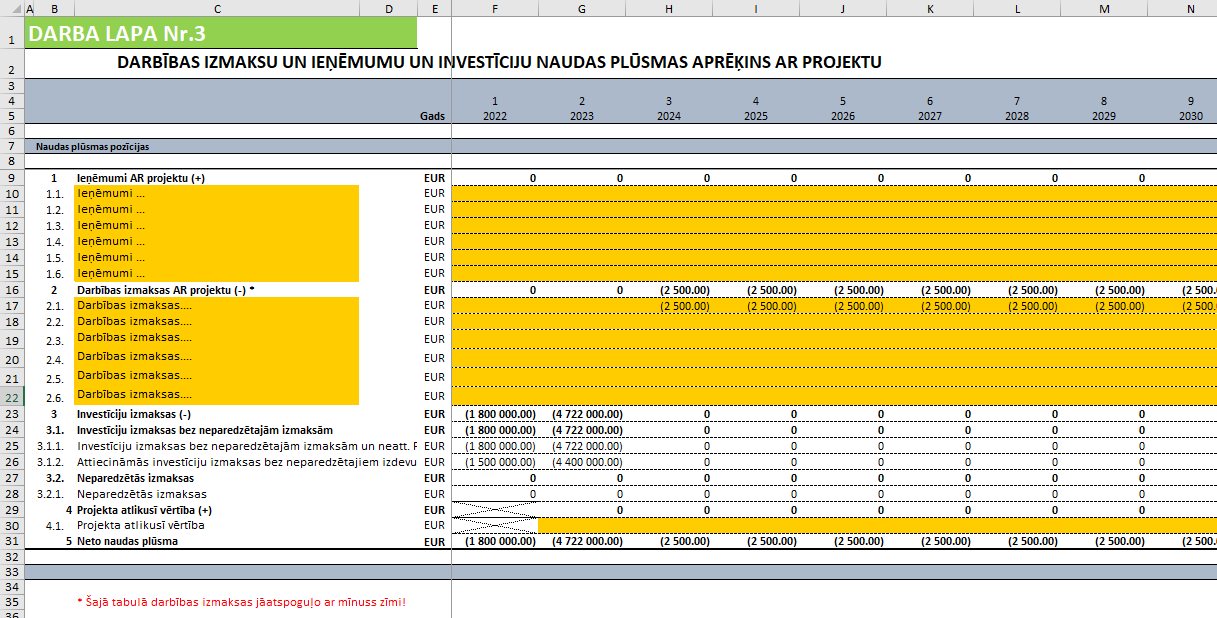 Naudas plūsma jāattēlo situācijai ar projektu.
Šajā darba lapā papildus ir nepieciešams norādīt arī atlikušo vērtību (4.1. apakšpunkts)!
Projekta atlikusī vērtība jānorāda tikai projekta attiecināmo izmaksu daļai, aprēķinu perioda pēdējā gadā, ja projektā tiek īstenotas vairāku nozaru darbības, tad atlikušo vērtību ir jānorāda katras nozares darbības pēdējā gadā.

Darbības izmaksas jānorāda ar mīnuss zīmi!

Ieņēmumus, darbības izmaksas un atlikušo vērtību jāaprēķina izklājlapā «Pieņēmumi»!
DL 4. FINANSIĀLĀ ILGTSPĒJA
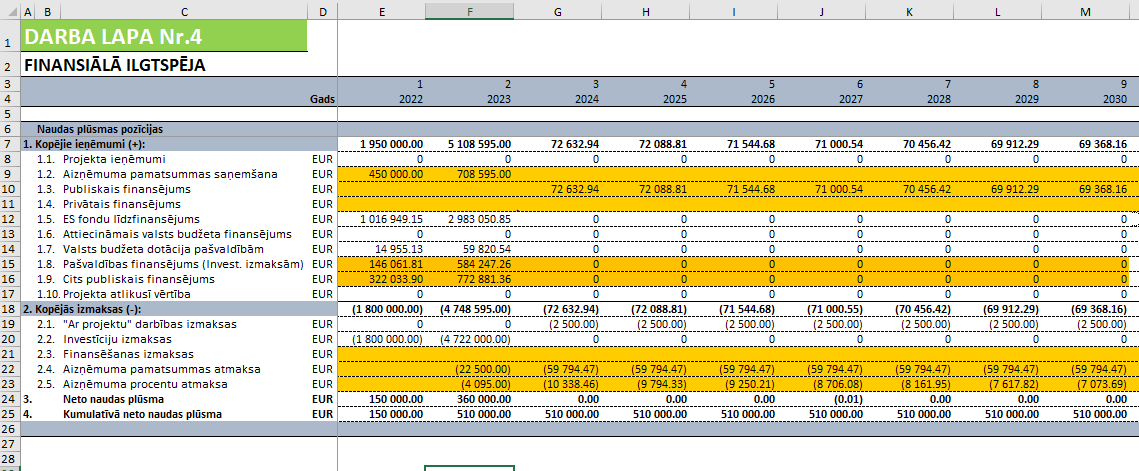 Šajā DL atspoguļojas nepieciešamais finansējums projektā un plānotās izmaksas katrā gadā. Ja Neto naudas plūsma ir negatīva, jāieplāno atbilstošs finansējums kādā no ieņēmumu pozīcijām (piemēram, aizņēmums).
Privātais finansējums – privātā komersanta finansējums vai pašvaldības aizņēmums.
Aizņēmuma un pamatsummas atmaksa jāaprēķina izklājlapā «Pieņēmumi»!
DL 5. SOCIĀLEKONOMISKĀ ANALĪZE
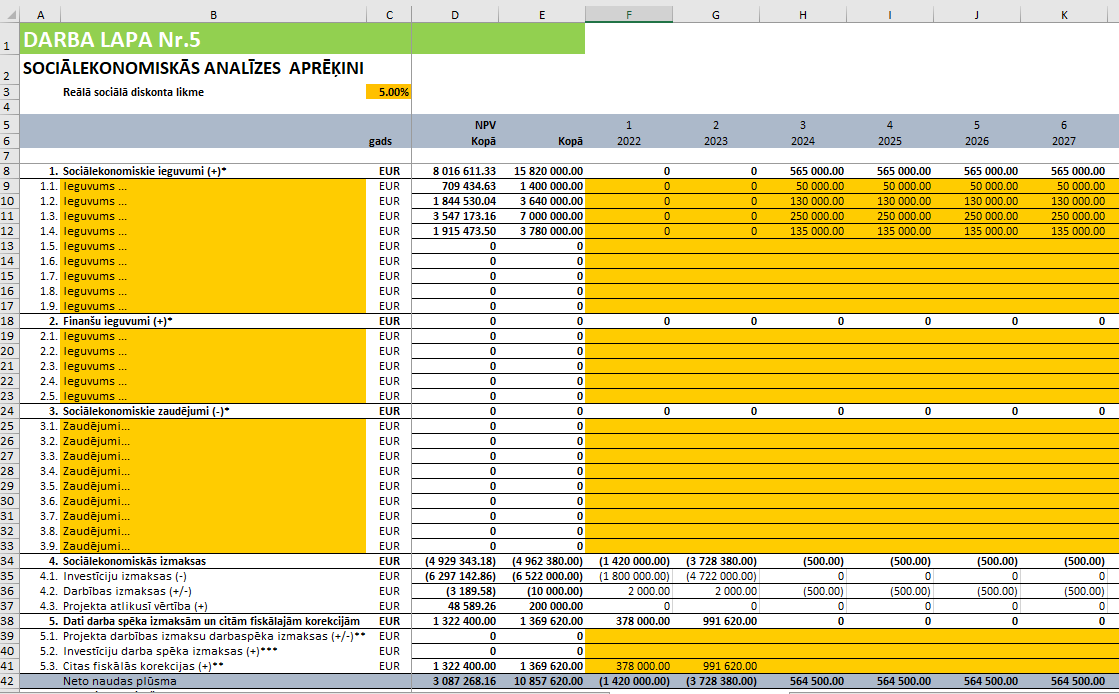 Jāaizpilda informācija par sociālekonomiskajiem ieguvumiem un zaudējumiem, kas izteikti naudas izteiksmē (jāaprēķina izklājlapā «Pieņēmumi»!).
Jāaizpilda informācija par projekta darbības rezultātiem – iznākuma rādītājiem (7.sadaļa), kas palīdzēs kontrolēt minimālo rādītāju sasniegšanu.
Finanšu ieguvumi ir jāsasaista ar izklājlapā «3.DL invest.n.pl.Ar.pr.» norādītajiem ieņēmumiem.
5.sadaļā 5.1.punktā norāda darbības izmaksās ietvertās darbaspēka izmaksās iekļauto darba devēja valsts sociālā apdrošināšanas obligāto (DDVSAO) iemaksu daļu.
5.sadaļā 5.2.punktā norāda projekta investīciju izmaksās ietvertās DDVSAO iemaksu daļu.
5.sadaļā 5.3.punktā norāda projekta investīciju izmaksās ietvertā projektā attiecināmā PVN daļu un tam jāatbilst PIV 3.pielikumā «Projekta budžeta kopsavilkums» norādītajam.
DL 6. FINANŠU ANALĪZE
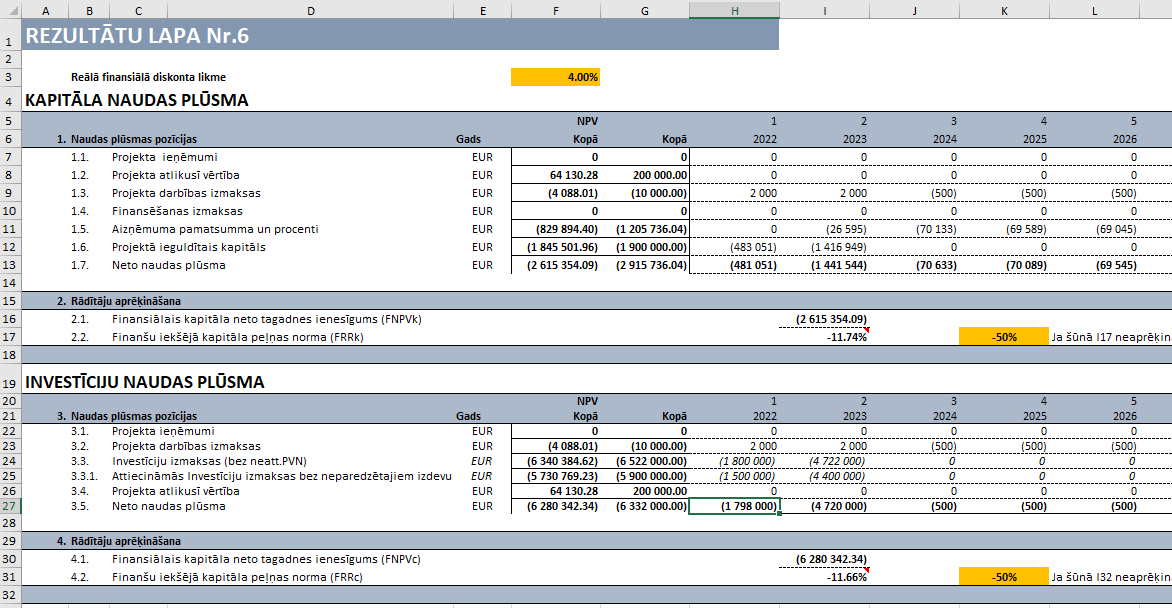 Dati finanšu analīzes veikšanai ielasās no citām DL lapām.
Ja nepieciešams var precizēt šūnā F3 norādīto reālo finansiālo diskonta likmi.
Ja šūnā I17 neaprēķina FRRk rezultātu, šūnā K17 norādiet aptuveno rezultāta prognozi, līdz aprēķins tiek veikts korekti.
Ja šūnā I31 neaprēķina FRRc rezultātu, šūnā K31 norādiet aptuveno rezultāta prognozi, līdz aprēķins tiek veikts korekti.
DL 7. un 8. JUTĪGUMA ANALĪZE (nav obligāta)
Veiciet jutīguma analīzi investīciju un kapitāla naudas plūsmai (DL8.) un sociālekonomiskajai analīzei (DL 7.). Lai to izdarītu, nepieciešams norādīt mainīgā procentuālo vērtību (novirzi) 1% DL rediģējamajos laukos, kuri atzīmēti ar aizpildīšanai paredzēto lauku tonējumu un atzīmēt ENPV, FNPVc un FNPVk novirzi!
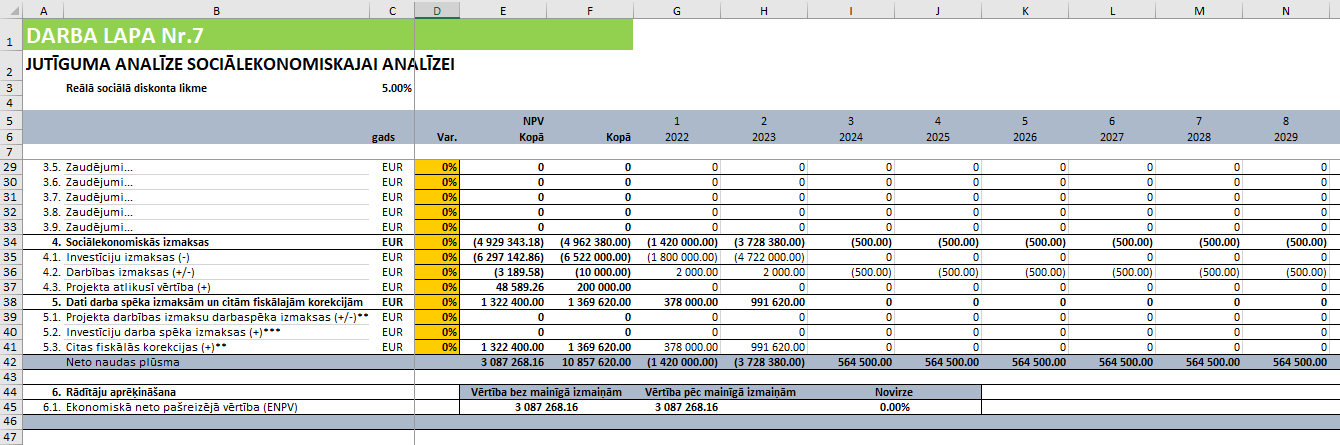 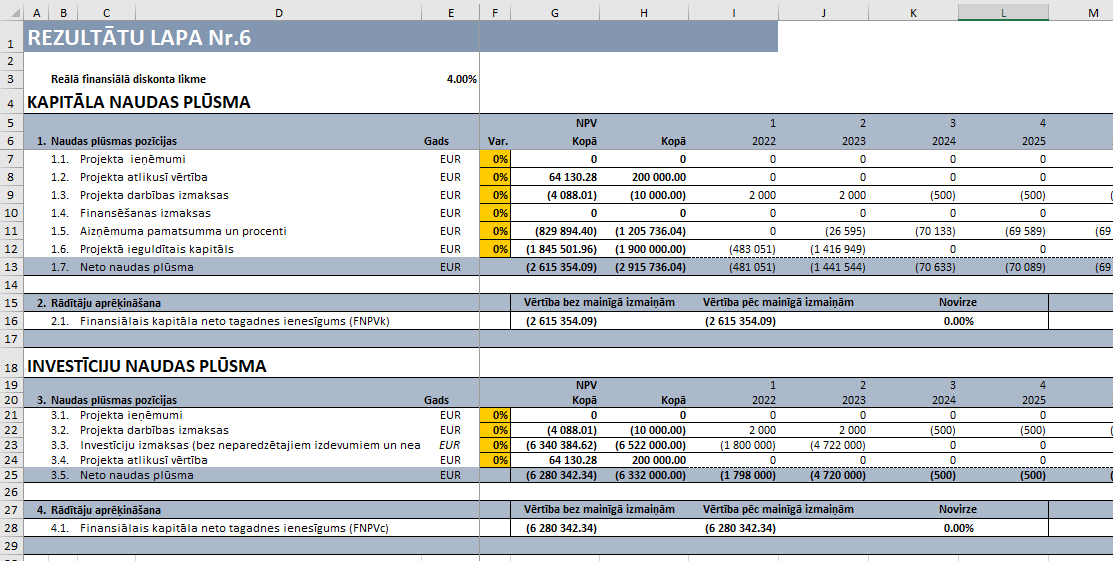 2.2.
2.grupa - aprēķinu, rezultātu un kontroles lapas
APRĒĶINU LAPA
Kopā ir viena aprēķinu lapa:
AL 12. - BUDŽETS KOPĀ;

Šajā lapā, izmantojot iepriekš ievadītos datus, automātiski tiek veikti aprēķini un iegūtie rezultāti tiek izmantoti turpmākajās (rezultātu) lapās.
Šajā lapā nav nepieciešams ievadīt papildus datus! Šī lapa ir paredzētas kontroles vajadzībām.
KONTROLES LAPA
Kontroles lapā «Projekta izmaksu un kritēriju kontroles lapa» tiek:
1) Atspoguļoti projekta plānotie darbības rezultāti un to rezultatīvie rādītāji;
2) Veikts projekta kvalitātes kritēriju aprēķins, t.sk. atspoguļots projekta kvalitātes vērtējuma punktu skaits;
3) Veikta projekta izmaksu ierobežojumu kontrole, t.sk. atspoguļots brīdinājums, ja nav izpildīti nepieciešamie kritēriji.
2.3.
3.grupa - PIV lapas
PIV LAPAS
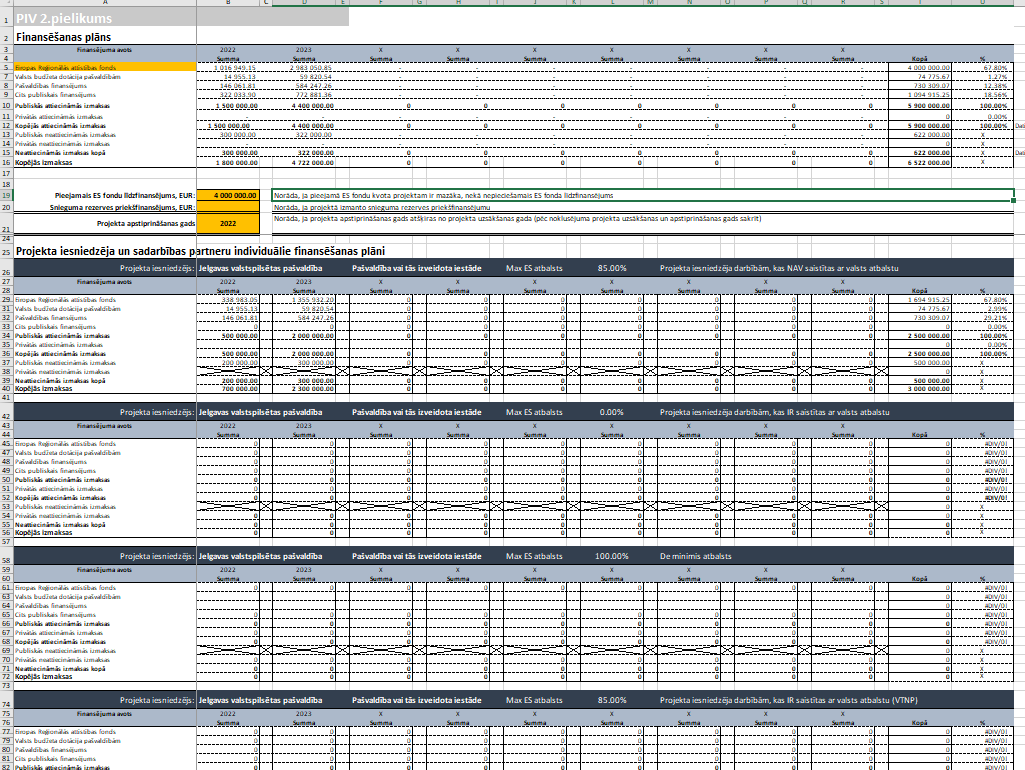 PIV 2.pielikums - Finansēšanas plāns («9. PIV 2.pielikums»):

Šī DL ir paredzēta, lai atspoguļotu rezultātus formā, kuru iespējams iekopēt projekta iesnieguma veidlapā;
Ja projektā plānoti sadarbības partneri, IIA modelis automātiski aprēķina katra sadarbības partnera individuālo finansēšanas plānu sadalījumā pa valsts atbalsta veidiem;
Ja projektā aprēķinātais ERAF līdzfinansējums ir lielāks par pieejamo ERAF kvotu, pieejamā ERAF kvota jānorāda šūnā B19, un IIA modelis automātiski aprēķinās ERAF līdzfinansējumu katram sadarbības partnerim proporcionāli sākotnēji aprēķinātajam ERAF līdzfinansējumam;
Ja projektā paredzēts snieguma rezerves priekšfinansējums, tā summa absolūtā izteiksmē ir jānorāda šūnā B20 un IIA modelis automātiski to ņems vērā, atbilstoši aprēķinot finansēšanas plānu projekta iesniedzējam un sadarbības partneriem;
Ja projekts tiks apstiprinās citā gadā kā tas tika iesniegts tā apstiprināšanas gads ir jānorāda šūnā B21 un IIA modelis automātiski to ņems vērā, atbilstoši aprēķinot finansēšanas plānu projekta iesniedzējam un sadarbības partneriem.
PIV LAPAS
PIV 3.pielikums - Projekta budžeta kopsavilkums:

Šajā lapā ievadiet projekta budžeta PVN datus (ietonētos laukus);

Šī lapa ir paredzēta, lai atspoguļotu rezultātus formā, kuru iespējams iekopēt projekta iesnieguma veidlapā.
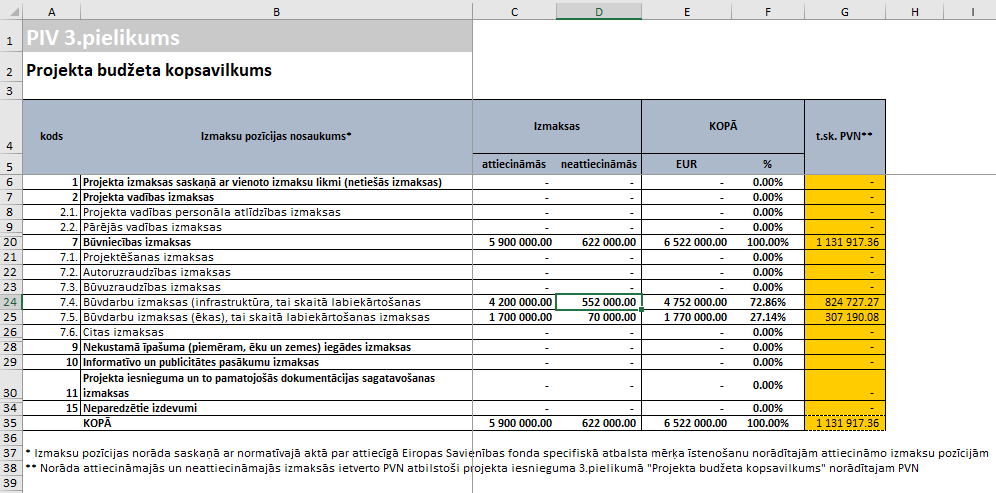 PIV LAPAS
PIV 4.pielikums:

Šī lapa ir paredzēta, lai atspoguļotu rezultātus formā, kuru iespējams iekopēt projekta iesnieguma veidlapā.
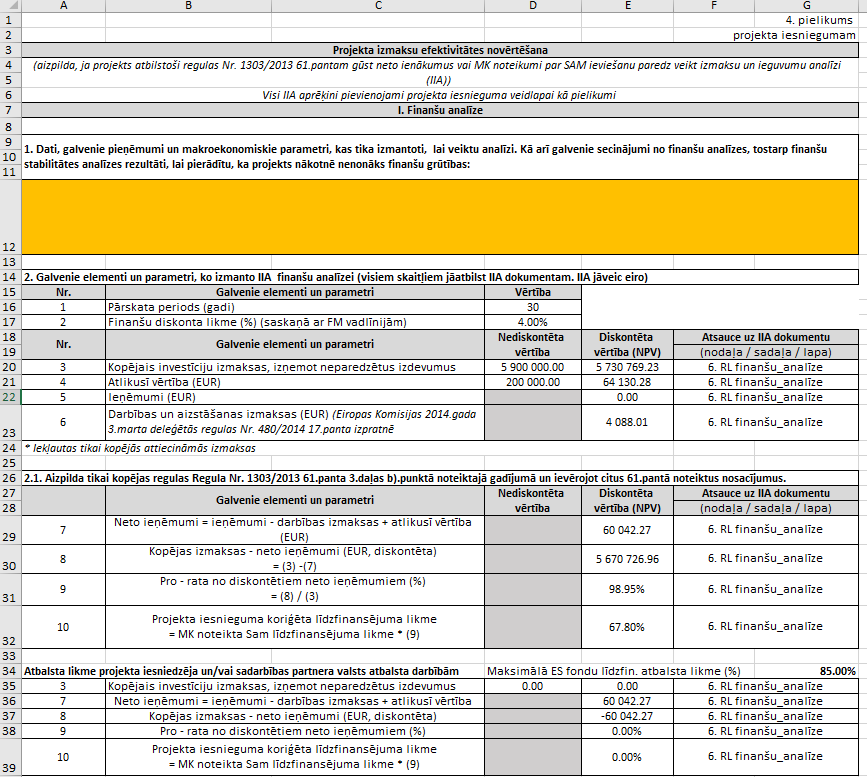 Svarīgi – šajā sadaļā ir aprēķināti projekta kopējie rādītāji (kuri jāatspoguļo PIV 4.pielikumā):
(7) Neto ieņēmumi = ieņēmumi - darbības izmaksas + atlikusī vērtība (EUR)
(8) Kopējas izmaksas* - neto ieņēmumi (EUR, diskontēta) (jeb finanšu iztrūkums)
(9) Pro - rata bez diskontētiem neto ieņēmumiem (%)
(10) Projekta iesnieguma koriģēta līdzfinansējuma likme

Katra sadarbības partnera individuālā ERAF līdzfinansējuma likme sadalījumā pa valsts atbalsta veidiem, ir redzama izklājlapā «9. DL PIV 2.pielikums»
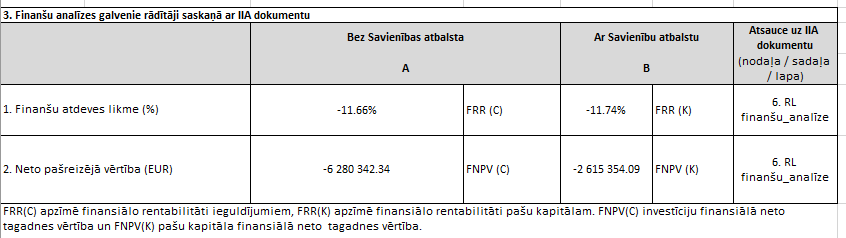 šajā sadaļā ir aprēķināta projekta finanšu atdeves likme un neto pašreizējā vērtība diviem gadījumiem – bez ERAF atbalsta un ar ERAF atbalstu. FNPVc jābūt negatīvam un FRRc<4%, lai projekts varētu pretendēt uz ERAF atbalstu.
PIV LAPAS
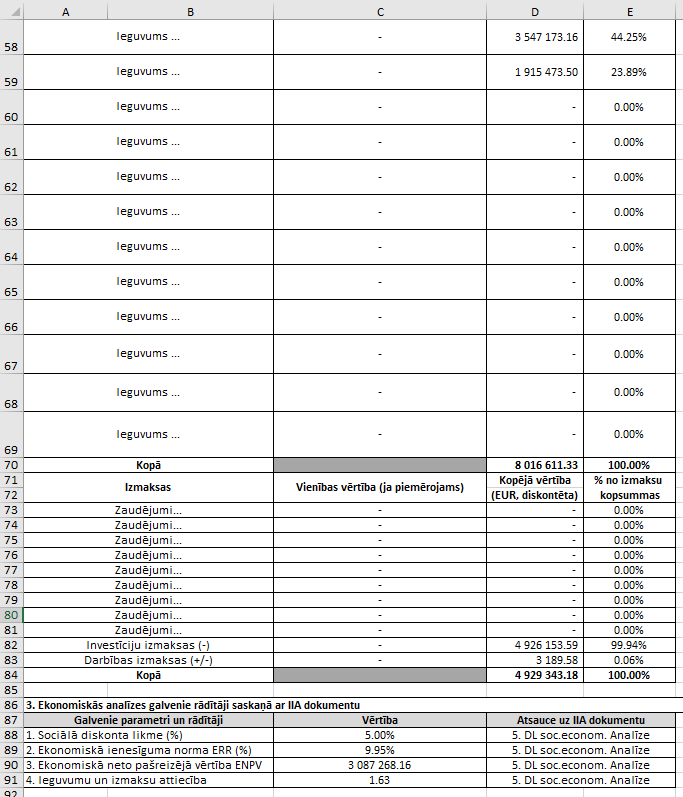 PIV 4.pielikums (2.daļa) - Ekonomiskā analīze:

Šajā DL var detalizēt projekta ieguvumus un izmaksas, ja nepieciešams;

Šī DL ir paredzēta, lai atspoguļotu rezultātus formā, kuru iespējams iekopēt projekta iesnieguma veidlapā.
Šajā sadaļā ir atspoguļoti galvenie projekta rādītāji atbilstoši MK noteikumu Nr.593 35.punktam  un MK noteikumu Nr.645 36.punktam, kuriem jāpārsniedz noteikta vērtība:
Ekonomiskā ienesīguma norma – 	>5%
Ekonomiskā neto pašreizējā vērtība – 	>0

Projekta ekonomiskā ienesīguma norma ir lielāka par sociālā diskonta likmi un projekta ekonomiskā neto pašreizējā vērtība ir lielāka par nulli.
3. IIA ZIŅOJUMS
IIA ZIŅOJUMĀ IEKĻAUJAMĀ INFORMĀCIJA
IIA sagatavošana sastāv no divām daļām – (1) aprēķinu veikšana un (2) ziņojuma sagatavošana. 
Ziņojumā ir jāsniedz vismaz šāda pamatinformācija:
Plānotā projekta raksturojums, projekta mērķi;
Esošās situācijas raksturojums;
Informācija par alternatīvām, to izvēles procesu, detalizēta informācija par izvēlēto alternatīvu; 
Ar projektu saistītās veiktās priekšizpētes (ja tādas ir veiktas);
Finansiālo ieguvumu un zaudējumu raksturojums, aprēķinu gaitā iegūtu rezultātu detalizēts apraksts un aprēķinos izmantoto pieņēmumu raksturojums;
Sociālekonomisko ieguvumu un zaudējumu raksturojums, izvēles pamatojums, aprēķinu gaitā iegūtu rezultātu detalizēts apraksts un aprēķinos izmantoto pieņēmumu raksturojums;
Situācijas apraksts ar projektu / bez projekta;
Risku un jutīguma analīzes rezultātu apraksts (nav obligāts).
IIA ziņojuma saturu  var papildināt arī ar citu atbilstošu un ar projektu saistītu informāciju, pēc projekta iesniedzēja ieskatiem!
IIA ziņojumu var neizstrādāt, ja šī informācija pilnībā ir iekļauta projekta iesnieguma veidlapas 4.pielikuma “Projekta izmaksu efektivitātes novērtēšana” sadaļas “Finanšu analīze” 1.punktā “Dati, galvenie pieņēmumi un makroekonomiskie parametri, kas tika izmantoti, lai veiktu analīzi. Kā arī galvenie secinājumi no finanšu analīzes, tostarp finanšu stabilitātes analīzes rezultāti, lai pierādītu, ka projekts nākotnē nenonāks finanšu grūtībās”. IIA ziņojumu pievieno kā projekta iesnieguma pielikumu.
Jautājumu gadījumā par Izmaksu un ieguvumu analīzi lūdzam sazināties ar:
 
Jāni Pērkonu: tālr. 26807762, e-pasts: janis.perkons@cfla.gov.lv 
Lauru Ausmani: tālr. 20043974, e-pasts: laura.ausmane@cfla.gov.lv